كوردناسيقوناغي يةكةم
مێژووی زمانی كوردی و قۆناغه‌كانی
بسم الله الرحمن الرحيم
مێژووی زمانی كوردی و قۆناغه‌كانی
مێژووی زمانی كوردی و قۆناغه‌كانی 
زمانی كوردی له‌ ڕووی مێژووه‌وه‌ به‌ چه‌ند قۆناغێكدا تێپه‌ڕیوه‌، له‌وانه‌:
 
١ـ قۆناغی زمانی كۆن:
(7پ.ز) تاكو(550پ.ز) سه‌ره‌تای دامه‌زراندنی ده‌وڵه‌تی میدیا و كۆتایی ده‌وڵه‌تی هه‌خامه‌نشی، به‌ڵگه‌ی نووسراو (ئاڤێستا)یه‌، كه‌ به‌ شێوه‌ی كۆنی كوردی نووسراوه‌ته‌وه‌ و ژماره‌ی پیته‌كانی (60) پیته‌، بریتییه‌ له‌ سروود(گاتا)ی ئایینی زه‌رده‌شتی، كه‌ له‌لایه‌ن زه‌رده‌شت خۆیه‌وه‌ گوتراوه‌ و بریتییه‌ له‌ (21) سروودی ئایینی.
٢ـ قۆناغی زمانی ناوه‌ند: 
(300ی پ.ز) له‌ ده‌ستپێكردنی ئه‌شكانییه‌كانه‌وه‌ ده‌ستپێده‌كات، كه‌ وڵاته‌كه‌یان خۆراسانی ئه‌مڕۆ ده‌گرێته‌وه‌، ئه‌م قۆناغه‌ دوو به‌شه، به‌شی یه‌كه‌م (په‌هله‌وی ئه‌شكانی)یه‌، له‌ ساڵی (300 پ.ز ــ 226 پ.ز)، كۆنترین به‌ڵگه‌ی نووسراویان ئاڤێستایه‌، كه‌ له‌سه‌ر پێستی ئاسك نووسراوه‌ته‌وه‌، له‌ چیاكانی هه‌ورامان دۆزراوه‌ته‌وه‌، به‌شی دووه‌م (په‌هله‌وی ساسانی)یه‌كانه‌ له‌ ساڵی (227 پ.ز) ده‌ستپێده‌كات، تا هاتنی ئایینی ئیسلام سه‌ده‌ی (7ی زایینی)، به‌ فه‌رمانی ئه‌رده‌شێر جارێكی تر ئاڤێستا نووسراوه‌ته‌وه‌ و كراوه‌ به‌ ئایینی ڕسمی ده‌وڵه‌ت.
مێژووی زمانی كوردی و قۆناغه‌كانی
٣ـ قۆناغی كوردی شێوه‌زار: 
ئه‌م سه‌رده‌مه‌ دوای ڕووخانی ساسانییه‌كان دوای دوو سه‌ده‌ له‌ سستی زمانی كوردی و زمانه‌ ئێرانییه‌كان، واته‌ سه‌ده‌ی حه‌وته‌م و هه‌شته‌م ته‌نها زمانی ئاخاوتن بوونه‌ و زمانی نووسین و ئه‌ده‌بیات به‌ عه‌ره‌بی بووه‌، ئه‌م زمانانه‌ پاشه‌كشه‌یان كردووه‌، به‌ڵام كورد و ئێرانییه‌كان له‌ سه‌ده‌ی نۆیه‌می زایینی به‌هۆی زیندووبوونه‌وه‌ی گیانی نه‌ته‌وایه‌تی گه‌ڕاونه‌ته‌وه‌ سه‌ر زمانی نه‌ته‌وایه‌تی، فیرده‌وسی له‌ سه‌ده‌ی نۆیه‌م داستانی (شانامه‌) ده‌نووسێته‌وه، به‌ڵگه‌ی نووسراوی كوردیش چوارینه‌كانی باباتاهیری هه‌مه‌دانییه‌، كه‌ به‌ لوڕی نووسراوه‌ته‌وه‌ له‌گه‌ڵ هه‌ورامی، كه‌ له‌ بنه‌ڕه‌تدا په‌هله‌وی ئه‌شكانییه‌، لێره‌وه‌ قۆناغی شێوه‌زاری زمانی كوردی ده‌ستپێده‌كات.
٤ـ قۆناغی زمانی نوێ:
لای هه‌ندێك به‌ سه‌ره‌تای سه‌ده‌ی بیسته‌م داده‌نرێت، به‌ڵام هه‌ندێكی تر پێیان وایه‌ له‌گه‌ڵ ده‌رچوونی ڕۆژنامه‌ی كوردستان له‌ 22/4/1898 وه‌كو ڕووداوێكی ڕۆشنبیری و نه‌ته‌وه‌یی بۆ مێژوی نه‌ته‌وه‌ی كورد و بۆ زمانه‌كه‌ی ده‌ستپێده‌كات، پاشان به‌ بژاركردنی زمانی كوردی له‌ وشه‌ی بێگانه‌، قۆناغێكی تری زمانی كوردی ده‌ستی پێكرد.
زاره‌كانی زمانی كوردی شوێنی جو‌گرافی
زاره‌كانی زمانی كوردی شوێنی جو‌گرافی
چەمك و پێناسەی زار (دیالێكت)
 زاراوەی دیالێكت بۆ یەكەمجار لەلایەن یۆنانییەكانەوە لە شێوەی (Dialektos) بەكارهاتووە، بۆ جیاكردنەوەی زمانی نووسین لە زمانی چینەكانی خوارەوەی كۆمەڵگە بەكارهێنراوە، بە زمانی ڕەسمی و ئەدەبییان وتووە (Dialektos)، زاراوەی (Patois)یان بۆ زمانی چینەكانی خوارەوەی كۆمەڵگە بەكارهێناوە.
 ئەم زاراوەیە لە سەدەی شازدەهەم لە سەردەمی ڕاپەڕین (ڕێنساس) بۆ گفتوگۆكردن لەبارەی سامانی ئەدەبی ناوچەییەوە بەكارهاتووە، بەهۆیەوە لەم سەردەمەدا وشیاریی ناوچەیی گەشەی كرد و هەوڵدان بۆ جیاوازی كردن لە نێوان (زمان و دیالێكت) بە بڵاوی ئیشی لەسەر كرا.
 لە زمانی كوردیشدا جگە لە زاراوەی دیالێكت، ئەوا زاراوەكانی (زار، شێوەزار، شێوە) بەكاردەهێنرێت، لە زمانی ئینگلیزیش زاراوەی (Dialect) و لە زمانی عەرەبیش زاراوەی (لەهجە) و لە زمانی فارسیش زاراوەی (گویش) بەكاردەهێنرێت.
جۆرەكانی دیالێكت
دەكرێ جۆرەكانی دیالێكت بەسەر ئەمانەی خوارەوەدا دابەش بكەین:
١ـ دیالێكتی جوگرافی:
دیالێكتی جوگرافیی یان هەرێمی واتە هەر ناوچەیەك له‌گه‌ڵ ناوچەیەكی تر، شێوازی ئاخاوتنی جیایە، بەجۆرێك هەندێ وشە و زاراوە لەناوچەیەكی دیاریكراو بەكاردێ، بەبێ ئەوەی لە ناوچەكانی تر بەكاربێت. هەروەها ئەم دیالێكتە بە دیالێكتی (خۆجێی)ش ناودەبرێت.
 
٢ـ دیالێكتی كۆمەڵایەتی:
ئەم جۆرە دیالێكتە پەیوەندی بە ئاستی ڕۆشنبیری و خوێندن و لایەنی نەتەوەییەوە هەیە، كەواتە بەگوێرەی بەرزی ئاستی ڕۆشنبیری كەسێك له‌گه‌ڵ كەسانی تر جیاوازی لەنێوان ئاخاوتنیان دەبێت.
٣ـ دیالێكتی تاكەكەسی:
ئەگەر دوو كەس سەر بە هەرێمێك بن، بگرە لە گەڕەكێكدا بژین، یان دوو برا و لەیەك ماڵدا ژیان ببەنە سەر و یەك ئاستی خوێندەوارییان هەبێت،هەریەكەیان بەشێوەیەكی تایبەت قسە دەكەن، كە لەوی دی جودای دەكاتەوە، كەواتە ژمارەی دیالێكتی تاكەكەسی بەقەد ژمارەی قسەكەرانە. 
٤ـ دیالێكتی پیشەیی:
هەر پیشەیەك زاراوەی تایبەتی خۆی هەیە، هەر پیشەیەك دیالێكتی تایبەت بەخۆی هەیە، ئەندازیارەكان زاراوەی وا بەكاردەهێنن، كە لە زاراوەكانی پزیشكیدا بەكارناهێنرێت، ئەو زاراوانە تایبەت بە زاراوەی ئەندازیارین و پەیوەندییان بە بواری تری وەك كشتوكاڵ و یاسا و ژمێریارییەوە نییە وەكو (تەباشیر، ڕەحلە، ماجیك. هتد)په‌یوه‌ندی به‌پیشه‌ی مامۆستایه‌تییه‌وه‌ هه‌یه‌..
٥- دیالێكتی ڕەگەزیی: 
قسەكردنی پیاو لە قسەكردنی ئافرەت جیاوازە، دەربڕینی ئافرەتان له‌گه‌ڵ دەربڕینی پیاوان جیاوازی هەیە، چ لە ڕووی شێواز و چ لە ڕووی جووڵەكانی لكاو بە زمانەوە، هەروەها لە ڕووی پلەی دەنگی لە بەكارهێنانی هەندێك وشە.
تایبه‌تمه‌ندی دیالیكت و جیاوازی له‌گه‌ڵ زمان
تایبه‌تمه‌ندی دیالیكت و جیاوازی له‌گه‌ڵ زمان:
١- زمان لایەنێكی گشتی و سنوورێكی جوگرافی فراوان دەگرێتەوە، بەڵام دیالێكت ناوچەیەكی سنووری جوگرافی دیاریكراو دەگرێتەوە، واتە لایەنێكی تایبەتییە.
٢- زمان كۆی هەموو ئەو جیاوازییانە دەگرێتەوە، كە لەنێوان دیالێكتەكانی زمانەكەدا هەن، بەڵام دیالێكت لەسەر بنەمای ئەو جیاوازییانە دروست دەبێت.
٣- زمان پەیوەستە بە بنەمای لەیەكتر نەگەیشتن، بەڵام دیالێكت پەیوەستە بە بنەمای لەیەكتر گەیشتن.
٤ـ زمان بەپێی ڕەگەزی ئەندامانی كۆمەڵ ناگۆڕێت، بەڵام دیالێكت بەپێی ڕەگەز و جوگرافیا و دابەشبوونی چینەكانی كۆمەڵگە دابەش دەبێ.
دیالیكته‌كانی زمانی كوردی
•یەكەم: دیالێكتی كرمانجی سەروو 
ئەم دیالێكتە لە هەموو دیالێكتەكانی تری زمانی كوردی فراوانترە و زۆرترە، چونكە كوردەكانی كوردستانی توركیا (پارێزگاكانی بایەزیدی، وان، جۆلە مێرگ، سیعرت، مووش، ماردین، دیاربەكر، خەرپوت، ئەدیابان، غازیان تەپە، بەشەكانی خۆرهەڵاتی پارێزگای مەرعەش و سیواس و بەشەكانی باشووری پارێزگای ئەرزەرۆم و قارس)، هەموو بەم دیالێكتە دەدوێن، هەروەها كوردەكانی باشووری خۆرئاوای ئەرمەنستان، ڕووسیا و باكووری سوریا و دانیشتوانی پارێزگای دهۆك و قەزاكانی زێبار و ئامێدی و شێخان و سنجار و ئاكرێ لە كوردستانی عێراق و كوردەكانی ئورمییە و سەلماس و ناوچەكانی تری شكاك بەم دیالێكتە دەدوێن.
ئەم دیالێكتە لقە دیالێكتەكانی بەمشێوەیەی خوارەوەن:
١- بایەزیدی: دەكەونە باكوورو باكووری خۆرهەڵاتی زەریاچەی وان.
٢- هەكاری: دەكەونە باشوور و باشووری خۆرئاوای زەریاچەی وان.
٣- بۆتانی: دەكەونە دەوروبەری دۆڵی بۆتان و شاری سیعرت و ئەرتوش و جزیرەو دیاربەكر (ئامەد).
٤- شەمدینانی: گۆشەكەی باشووری خۆرهەڵاتی توركیا و خۆرهەڵاتی زێی ژووروو و ناوچەكانی نزیك بەم زێیەیە لە ئێران.
٥- بادینانی: پارێزگای دهۆك و قەزاكانی ئامێدی و زێبار و سنجار و شێخان و ئاكرێ دەگرێتەخۆ.
٦-ـ بەشە شێوەزاری خۆرئاوا: خەرپووت و ئۆرفە و عەفرین و مەرعەش و قامیشلو و حەلەب دەگرێتەوە.
دیالیكته‌كانی زمانی كوردی
دووەم: دیالێكتی كرمانجی ناوەڕاست
ئەم دیالێكتە پێنج شێوەزاری ناوچەیی دەگرێتەخۆ:
١- موكری: مەڵبەندەكانی شنۆ، نەغەدە، مەراغە، میاندواو، شاهێن دژ، سەقز، بۆكان، بانە و سەردەشت دەگرێتەوە.
٢- سۆرانی: قەزای زێباری لێ دەرچێ، هەموو پارێزگای هەولێر دەگرێتەوە، شاری هەولێر ناوجەرگەی ئەم شێوەزارەیە.
٣- ئەردەڵانی: مەڵبەندەكانی سنە، بیجار، كەنگەوەر، ڕەوانسەر، باكووری ناوچەكانی جوانڕۆ لە كوردستانی ئێران، لە كوردستانی عێراقیش قەزای قەڵادزێ(پشدەر) دەگرێتەوە. شاری سنە ناوجەرگەی ئەم شێوەزارەیە.
٤- سلێمانی: شاری سلێمانی ناوجەرگەیەتی، هەموو پارێزگاكە جگە لە قەزای قەڵادزێ (پشدەر) نەبێت دەگرێتەوە، هەروەها هەندێ ناوچەی قەزای خانەقینیش دەگرێتەوە.
٥- گەرمیان: ئەم شێوەزارە، جیاوازییەكی ئەوتۆی لەگەڵ سلێمانی نییە، لەگەڵ ئەوەشدا بەشێوەزارێك دادەنرێت، بەهۆیەوە هەموو ناوچەكانی كفری و قەرەتەپە و كەركووك و دووزخورماتوو و شوان لە كوردستانی عێراق دەگرێتەوە.
دیالیكته‌كانی زمانی كوردی
سێیەم: دیالێكتی كرمانجی خواروو 
ئەم دیالێكتە چەند شێوەزارێك دەگرێتەوە:
١- لەكی: ئەم شێوەزارە، كوردەكانی (پێش كۆ)ی لوڕستانی پێ دەدوێن، تیرەكانیشی بریتین لە (خواجەوەند، عەبدولمالیكی، ناداوەند، شۆجا، كاتاوەند، دەلفان، سەلسەلە، پیران وەند).
٢- بەختیاری: بەختیاری دوو بەشن، (هەفت لنگ)، واتا (حەوت هۆز)، كە لە ناوچەكانی ئاوەلێژی ڕووباری گارۆندا دەژین.(چوارلنگ)، واتا (چوار هۆز)، لە ناوچەی نێوان ڕووباری گارۆن و ڕووباری زالكیدا نیشتەجێن.
٣-مامەسەنی: ناوی ئەم شێوەزارە لە (محەمەد حەسەن)ی باپیرە گەورە مامەسەنیانەوە وەرگیراوە، كە بریتین لە (بەكشی، جاوی، ڕوستەمی (خان عەلی خان، ئیمام قولی خان) دەگرێتەوە.
٤- كۆهگلۆ: ئەم لقە لە باشووری ناوچەكانی بەختیارییەوە و لە دەوروبەری كێوی دنیا و چاوگەكانی ڕووباری چەراهییەوە دەست پێ دەكات تا ڕامهورموز و بەهبەهان و كزەیرون، دوو كۆمەڵەن:
أ ـ كۆمەڵەی پشتی كۆ
ب ـ كۆمەڵەی ژێركۆ
دیالیكته‌كانی زمانی كوردی
دیالێكتی گۆران
ئەم دیالێكتە لە باكووری ڕێگەی نێوان قەسری شیرین ـ كرمانشاه دەست پێ دەكات، بەرەو شاخەكانی هەورامان، هەروەها لەسەرچاوەكانی سیراوەنەوە بەرەو خۆرهەڵات دایانپۆشیوە تا كرماشان. ئەم دیالێكتە پێك دێت لە:
١- گۆرانی ڕەسەن: كە دانیشتوانی ناوچەكانی (كرند، زەهاو، جوانڕۆ) لە كوردستانی ئێران قسەی پێ دەكەن، هەروەها لە كوردستانی عێراق، هەندێ كاكەیی داقوق و تیرەی زەنگەنەی نزیك كفری و قادركەرەم و سیامەنسوری سەر بە ناوچەی لەیلان قسەی پێ دەكەن.
٢ـ هەورامان: دانیشتوانەكانی شاخەكانی هەورامان و پاوە و پڵنگان دەگرێتەوە، هەورامیش دوو بەشن، بەشی لهۆنیان لە خۆرئاوای ڕیزە شاخەكانی هەورامان، واتە دەكەوێتە كوردستانی عێراق، بەشی دووەمیان، هەورامانی (تەخت) كە دەكەوێتە خۆرهەڵاتی شاخەكانی هەورامان، واتە دەكەوێتە كوردستانی ئێران.
٣ـ باجەڵانی: ئەم شێوەزارە پەرش و بڵاون، هەندێكیان لە باكووری خۆرهەڵاتی شاری مووسڵ نیشتەجێن، كە پێیان دەوترێ (شەبەك)، بەشێكیشیان لە زەهاو و لە باكووری لوڕستان و نزیك خانەقین و قۆرەتوو هۆرین و شێخان.
٤- زازا: ئەم لقە دیالێكتە ناوچەكەی دەكەوێتە كوردستانی باكوور، كە كەوتۆتە ناوچەی نێوان ئەرزەرۆم ـ موش ـ خەرپووت و ئەرزنجان دەگرێتەوە، كەواتە ئەمانە دەكەونە ناوچەی دەرسیمەوە.
زمانی ستاندارد و هۆكاره‌كانی دروستبوونی
چەمكی "زمانی ستاندارد" لە بەرانبەر زمانێكی دی ستاندارد، یان ناستاندارد بەكاربێت، ئەم دیاردەیە زیاتر لەنێوان دوو زمان، دوو نەتەوە یان دوو كەلتوور بەكاربێت، بەڵام هیچ زمانێك لەسەر ئاستی نەتەوە زمانی ستاندارد نییە! زمانی نەتەوە هەموو ستاندارد نییە، بەڵكو ئەوە زارێكە یان بنزارێكە دەبێتە ستاندارد و زمانی نەتەوە لەبەرانبەر نەتەوەیەكی تر دەنوێنێ، بەواتای زمانی عەرەبی ستانداردە بەرانبەر زمانی فارسی نەك هەردوو لەسەر ئاستی نەتەوە ستانداردبن!
 
ستانداردبوونی زارێكی زمانێك بەدوو ڕێگە ڕوودەدات: 
ڕێگەی كلاسیكی، ڕێگەی پلانی زمان.
زمانی ستاندارد و هۆكاره‌كانی دروستبوونی:
ڕێگەی كلاسیكی
ئەم ڕێگەیە بەچەند شێوازێك ڕوودەدات:
یەكەم: زمانی كتێبێكی ئاسمانیی، وەك قورئانی پیرۆز
دووەم: هەژموونی سیاسی زارێك
سێیەم: دەسەڵاتی سیاسی وڵات
چوارەم: ئەكادیمیای زمان یان ئەكادیمیای زانستی زمان
پێنجەم: دەستەی ڕۆشنبیرانی وڵات
 لەم هەموو شێوازانەدا جۆرێك لە (سەپاندن) هەیە، جا ئەو سەپاندنە مەعنەوی و خۆهێشتی بێت یان سەپاندنی زۆرەملێی، هەرچەندە ئەوەی یەكەم سروشتی ترە، بەڵام ئەوەی دووەم بەربڵاوترە، نموونەی سەپاندنی زمان و ئەلفبێی لاتینی لە ئەوروپا نەك هەر بەسەر نەتەوەیەك، بەڵكو چەند نەتەوەیەكی جودا مێژووێكی دوور و درێژی لە ئەوروپا هەیە، هەروەها زۆربەی وڵاتە تۆتالیتارییەكانی ڕۆژهەڵاتی ناوەڕاست و ئاسیا پەیڕەوی لاتینییەكانیان كرد، دیارترین نموونەی ئەزموونی یەكێتی سۆڤیەت و وڵاتانی عەرەبی و توركیا و ئێرانن.
زمانی ستاندارد و هۆكاره‌كانی دروستبوونی
* ڕێگەی پلانی زمان
پلانی زمان یاخود ئەندازەی زمان، هەوڵێكی ورد و سیستیماتیكی و لەسەر تیۆر دامەزراوە، بۆ چارەسەركردنی كێشەكانی پەیوەندیكردنی كۆمەڵگه‌یەكی (فرەزمانی) یاخود (تاكزمانی). ئەو سیاسەتەی زمان هەوڵ دەدات لەناو هەموو دیالێكتەكانی زمانێك (كۆمەڵگای تاكزمانی) یان زمانەكانی كۆمەڵگایەكی فرەزمان، زارێك بۆ تاكەكانی نەتەوەیەك بكاتە زمانی ستاندارد یان زمانی فەرمی وڵات. لەناو كۆمەڵگه‌ی فرەنەتەوەش زمانێك هەڵدەبژێرێ كە ببێتە زمانی فەرمی وڵات.
 پلانی زمانیش بۆ پرۆسەی بە ستانداردبوونی زارێك لە كۆمەڵگای كوردی تاكزماندا، بەو چەند قۆناغانەی خوارەوە دەبێت:
یەكەم: هەڵبژاردنی زارێك یان بنزارێك
دووەم: بەسیستەمكردن
سێیەم: بەهەمەلایەنكردن
چوارەم: جێبەجێكردن
پێنجەم: قەبوڵكردنی جەماوەریی
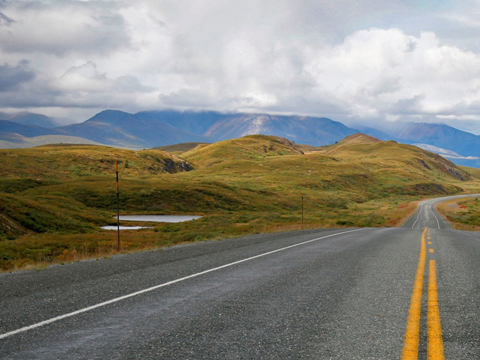 سوباس بو قوتابياني بةريز